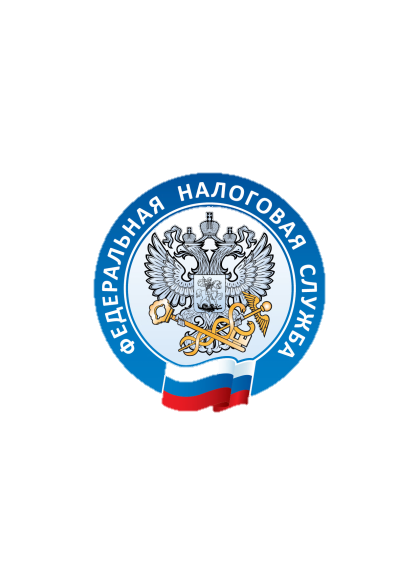 УФНС РОССИИ ПО ОРЕНБУРГСКОЙ ОБЛАСТИ
НАЛОГОВАЯ РЕФОРМА 2025
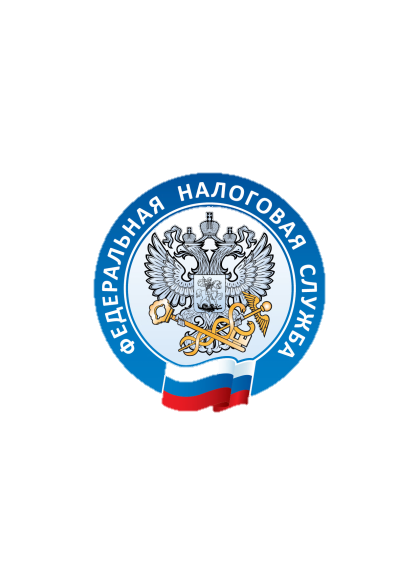 УФНС РОССИИ 
ПО ОРЕНБУРГСКОЙ ОБЛАСТИ
Налог на прибыль организаций
(Закон № 176 ФЗ от 12.07.2024 г.)
КАК СЕЙЧАС
ПРЕДСТОЯЩИЕ ИЗМЕНЕНИЯ 
В 2025 ГОДУ
ставка по налогу на прибыль 20 % (Региональный бюджет – 17 %, Федеральный бюджет – 3 %)
ставка по налогу на прибыль 25 % (Региональный бюджет – 17 %, Федеральный бюджет – 8 %), (п. 1 ст. 284, 284.3 НК РФ)
ставка по налогу на прибыль для ИТ-компаний 0%. Период действия 2022-2024 годы
ставка по налогу на прибыль для ИТ-компаний 5% на 2025-2030 годы,  (п. 1.15 ст. 284 НК РФ)
1
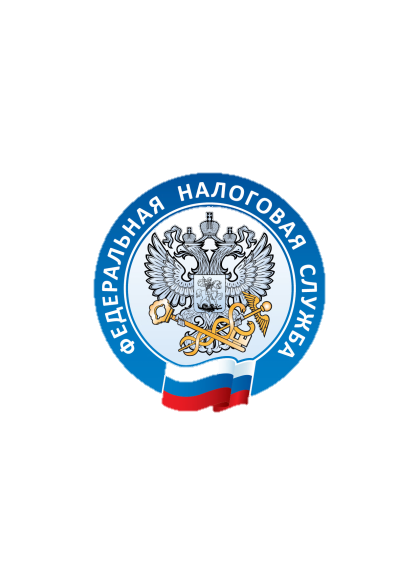 Упрощённая система налогообложения
(Закон № 176 ФЗ от 12.07.2024 г.)
УФНС РОССИИ 
ПО ОРЕНБУРГСКОЙ ОБЛАСТИ
КАК СЕЙЧАС
ПРЕДСТОЯЩИЕ ИЗМЕНЕНИЯ В 2025 ГОДУ
лимит дохода за 9 месяцев для перехода на УСН – 
       112,5 млн. руб. с учетом ежегодной индексации на коэффициент     
       - дефлятор. Для перехода на УСН в 2024 году сумма дохода за 
       9 месяцев 2023 года не должна была превышать 149,51 млн. руб.;
лимит дохода за 9 месяцев 2024 года для перехода на УСН               с 01.01.2025 года - 337,5 млн. руб. с ежегодной индексацией на коэффициент - дефлятор (п. 2 ст. 346.12 НК РФ);
предельный размер дохода для сохранения права на применения УСН - 200 млн. руб. с учетом ежегодной индексации на коэффициент - дефлятор. Для применения УСН в 2024 году сумма дохода не должна превышать - 265,8 млн. руб.;
предельный размер дохода для сохранения права на применения УСН - 450 млн. руб. с ежегодной индексацией на коэффициент - дефлятор (п. 4 ст. 346.13 НК РФ);
лимит остаточной стоимости основных средств - 150 млн. руб.
       (не индексировалась);
лимит остаточной стоимости основных средств - 200 млн. руб.         (с ежегодной индексацией на коэффициент - дефлятор                      (п. 3 ст. 346.12 НК РФ);
максимальная средняя численность сотрудников:
       100 человек - обычные ставки УСН
       130 человек - повышенные ставки;
максимальная средняя численность сотрудников - 130 человек         (п. 3 ст. 346.12 НК РФ);
3
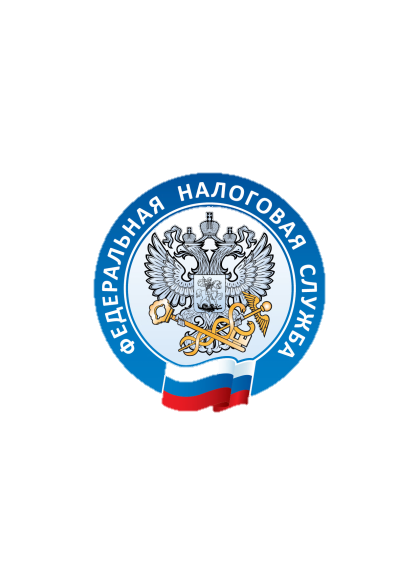 Упрощённая система налогообложения
(Закон № 176 ФЗ от 12.07.2024 г.)
УФНС РОССИИ 
ПО ОРЕНБУРГСКОЙ ОБЛАСТИ
КАК СЕЙЧАС
ПРЕДСТОЯЩИЕ ИЗМЕНЕНИЯ 
В 2025 ГОДУ
применение повышенных ставок 8% и 20% при доходах свыше 199,35 млн. руб. или средней численности работников от 100 до 130 человек;
отменены повышенные ставки налога 8% и 20%. В 2025 году данные налогоплательщики исчисляют налог по ставке 6 и 15%,   но будут являться плательщиками НДС (п. 2.1 ст. 346.20 НК РФ утрачивает силу с 01.01.2025 г.); в Оренбургской области применяются ставки 6 и 10% (Закон от 29.09.2009     № 3104/688-IV-ОЗ)
налогоплательщик, перешедший с УСН на иной режим налогообложения, вправе вновь перейти на УСН не ранее чем через один год после того, как он утратил право на применение УСН;
налогоплательщик, утративший в 2024 году право на применение УСН из-за превышения лимита доходов, может снова перейти на УСН с 01.01.2025 года, если совокупная сумма доходов по итогам 9 месяцев 2024 года, в рамках УСН и ОСНО не превысит  337,5 млн. руб. (п. 7 ст. 346.13 НК РФ);
при индексации лимитов доходов для перехода на УСН применяется коэффициент - дефлятор для следующего года;
при индексации лимитов доходов для перехода на УСН применяется коэффициент - дефлятор соответствующего года (п. 2 ст. 346.12 НК РФ);
4
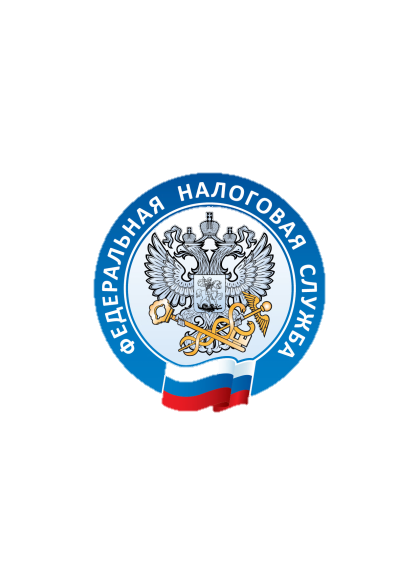 Налог на добавленную стоимость 
(Закон № 176 ФЗ от 12.07.2024 г.)
УФНС РОССИИ 
ПО ОРЕНБУРГСКОЙ ОБЛАСТИ
ПРЕДСТОЯЩИЕ ИЗМЕНЕНИЯ В 2025 ГОДУ (ст.145, 164, 170, 171, 346.11 НК РФ)
УСН-плательщики = плательщики НДС
Общая ставка НДС (20%)
* В Оренбургской  области 2 % НП от общего количества НП, применяющих УСН с доходами свыше 60 млн руб.
Общая ставка НДС (20%)
Общая ставка НДС (20%)
Можно  использовать вычет НДС с покупок
Можно  использовать вычет НДС с покупок
Можно  использовать вычет НДС с покупок
ВЫБОР
ВЫБОР
Пониженная ставка НДС (5%)
Пониженная ставка НДС (7%)
Нельзя использовать вычет НДС с покупок
Нельзя использовать вычет НДС с покупок
Утрата права на УСН
Освобождение от НДС
Облагается НДС
Облагается НДС
С начала того квартала, в котором допущено превышение
60 млн
250 млн
450 млн
Отсутствует обязанность 
вести книгу продаж и книгу покупок, представлять декларацию по НДС
Обязанность выставлять счета-фактуры, 
вести книгу продаж и подавать декларации по НДС
УСН + НДС. ОСВОБОЖДЕНИЕ от НДС
(ст. 145 НК РФ)
ИП – УСН + ПАТЕНТ
Освобождаются при соблюдении одного из следующих условий:
При переходе на УСН: < 60 млн доход за прошлый год, 
При продолжении УСН: < 60 млн доход за прошлый год,
Вновь созданная организация на УСН: с даты постановки на учет
5
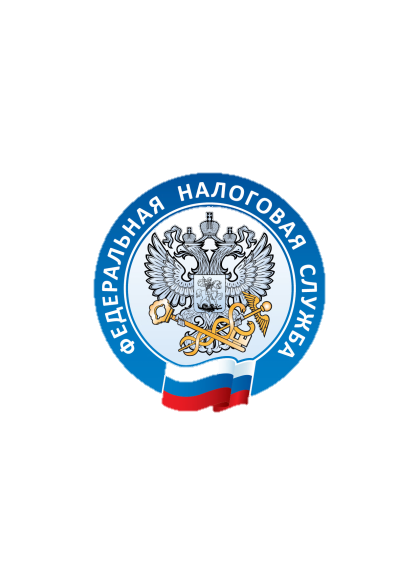 Примеры
УФНС РОССИИ 
ПО ОРЕНБУРГСКОЙ ОБЛАСТИ
Расчет налогов для бизнеса с доходами 61,5 млн руб. и расходами 60,49 млн, на которые есть счета-фактуры с входящим НДС. Превышение доходов (60 млн руб.) в сентябре 2025 года
Выгодно – ОСНО: высокая доля затрат, убыток по результатам деятельности, высокая доля входного НДС
Выгодно – УСН: сфера услуг 
(большая доля расходов на труд)
6
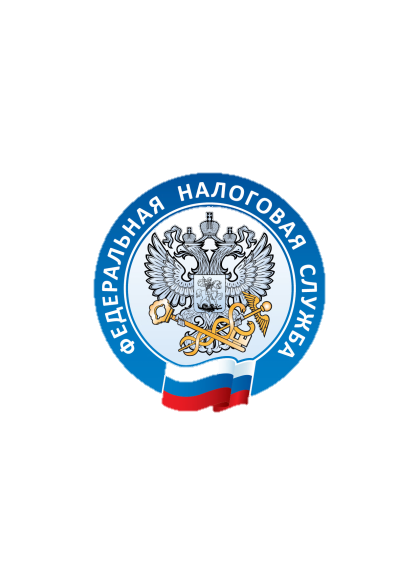 Примеры
УФНС РОССИИ 
ПО  ОРЕНБУРГСКОЙ ОБЛАСТИ
Расчет налогов для бизнеса с доходами 120 млн руб. и расходами 96 млн, на которые есть счета-фактуры с входящим НДС. В примере размер доходов и расходов кассовым методом и по начислению совпадают.
Для определения наиболее выгодных условий компании необходимо произвести расчет налоговой нагрузки при каждом режиме (УСН с НДС 5%, УСН с НДС 20%, ОСНО), основываясь на характеристиках предприятия
7